핫이슈
간호학  이슈 리뷰  동아리
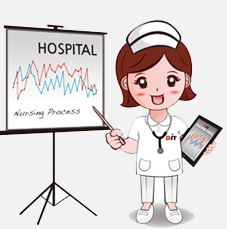 목차
01
핫이슈 동아리 소개
02
담당교수 및 동아리회원
03
활동보고서
04
2018활동계획안
01
핫이슈 동아리 소개
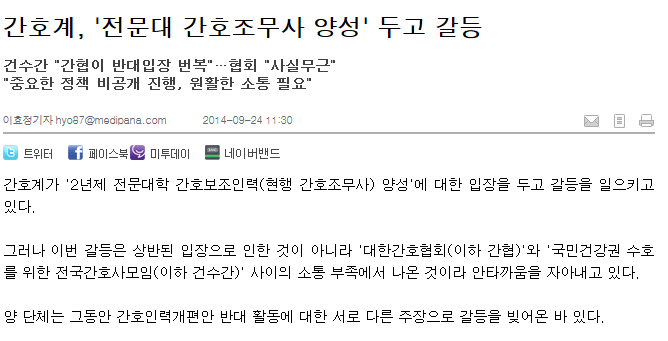 핫이슈 ?
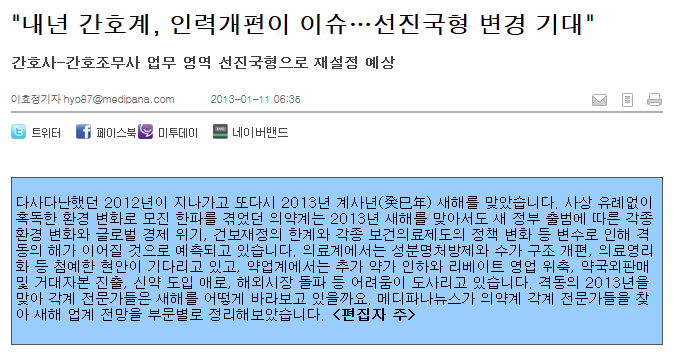 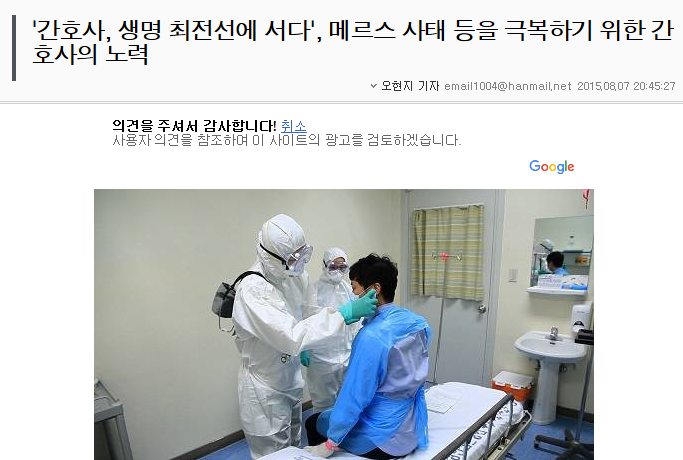 01
핫이슈 동아리 소개
핫이슈
간호학계의  참신한  주제의  논문이나  간호계의  주요 이슈를  선정하여  관련자료를  조사하여  발표하고  학생들간의  토론을  통해  자신들의  의견을  개진해보는  활동을  주목적 으로 하는 동아리 입니다.
02
담당교수 및 동아리 회원
담당교수님

박인숙 교수님
담당과목 아동간호학
연락처 051.860.3288
연구실 황령관 4층 411-1호
02
담당교수 및 동아리 회원
회장  정가연


부회장  고은별 


전학년 이  매우  친하답니다  ♥
이쁘고 멋있는 1학년 학생들 자리만 남았어요~ ♥
03
활동보고서
부산시 간호사회  사무처장님
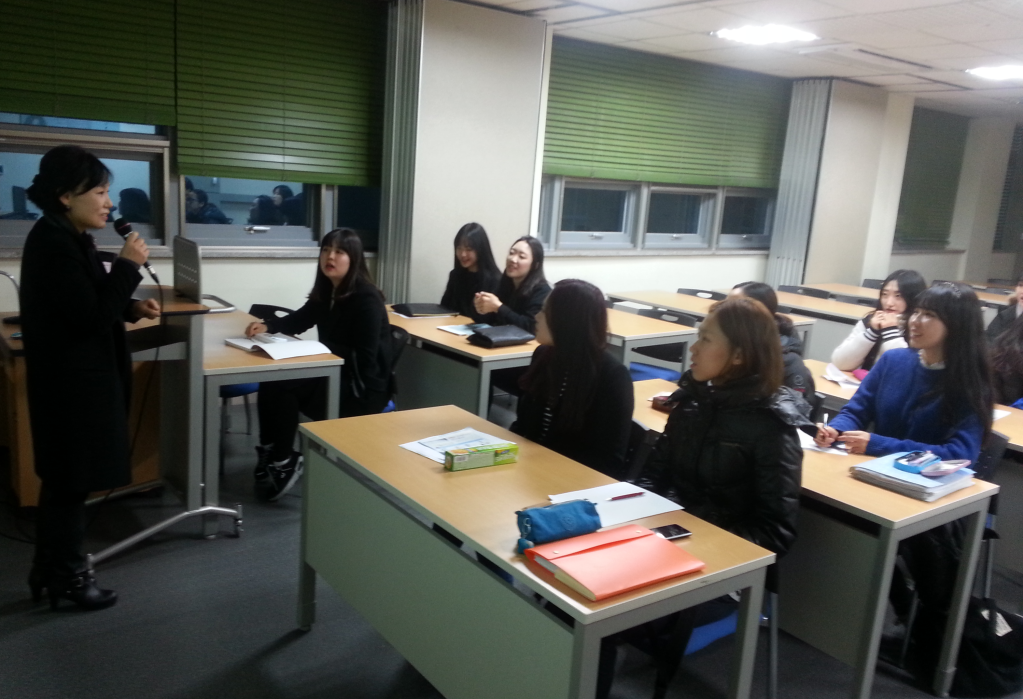 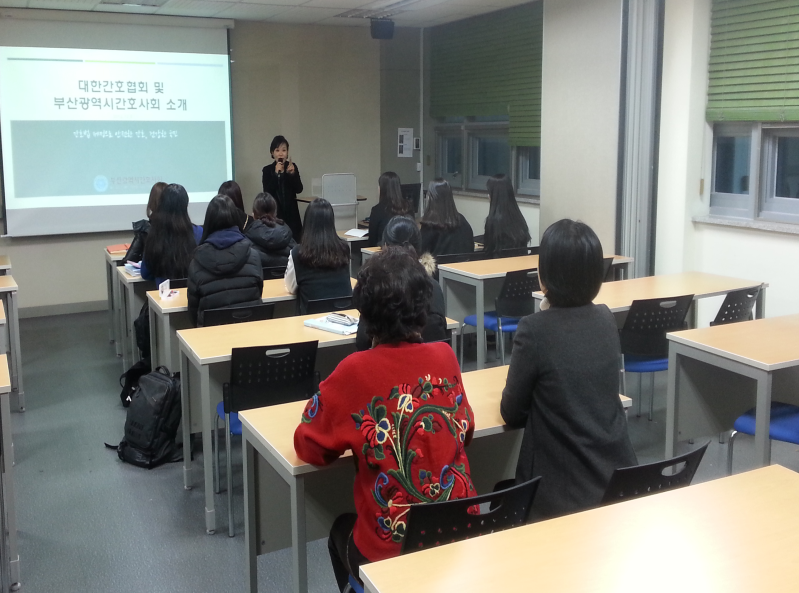 대한간호협회의  사업방향 및  간호계의  동향에  관한  특강
03
활동보고서
회의 후  맛있는 식사 ♡
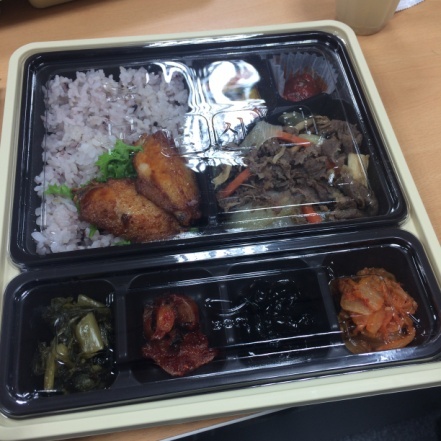 ▶     회의  주요 내용
매월 1회이상의  동아리 모임을 가지기
동아리  회원간의  친목도모를  위한  모임을  신학기에  가지기
매월  모임시  다음 모임의  주제를  정하고  주발표자를  선정하기
2018년  1학기  신입  전공동아리  모집 때  적극적인  홍보활동  하기
동아리  운영과  활동방안에  관한 회의
여행지 소개와 낭만이의 것으로 보이는 의문의
편지를 발견
=가보자!
동아리 운영  
및  활동방안에  관한  회의
=
발생하는 선택지
편지를 해석하는 것으로
발생하는 선택지 A & B
=상 제공
04
2018활동계획안
2018  목표 활동  커리큘럼
동아리  친목도모  모임
월  1회  이슈 토론
동아리 운영 및
활동방안에  대한  회의
간호 계 의  동향에  관한  특강
05
2018
“
어려운  동아리 아니에요~
상큼한  신입생들  환영해요  ♥
핫이슈를  통해  똑똑한  간호학생이 됩시다!
”